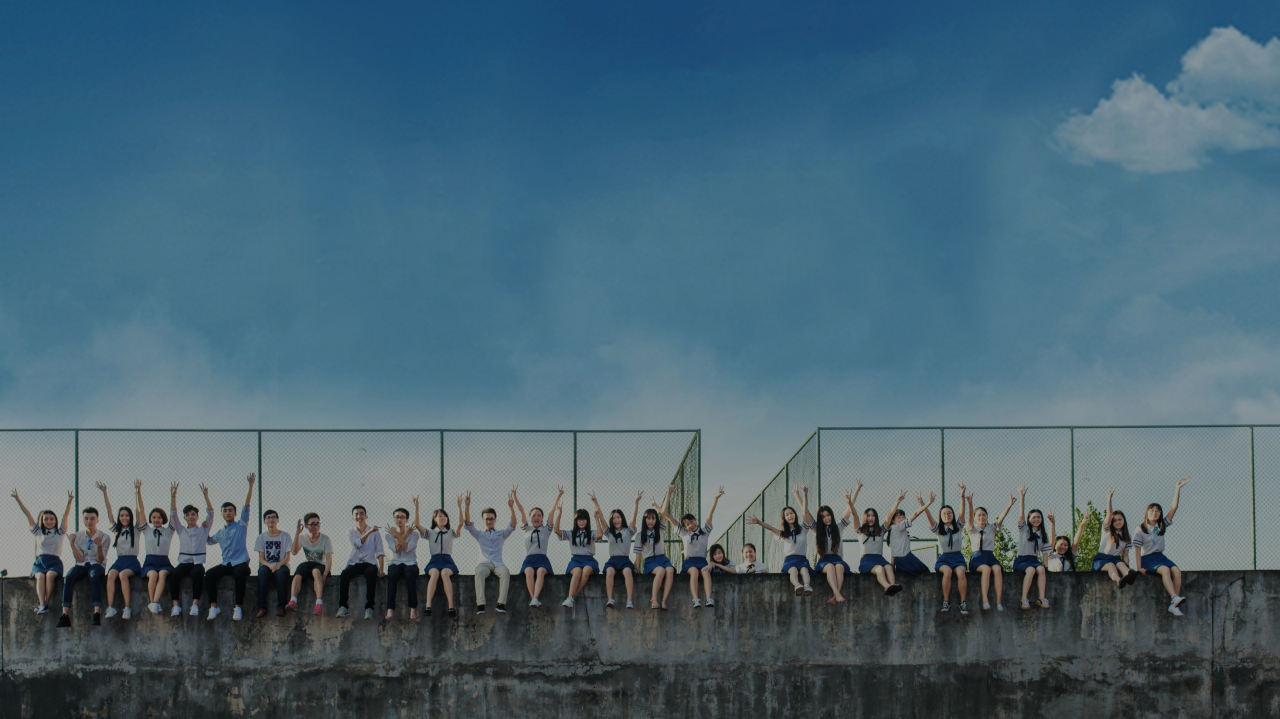 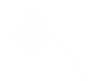 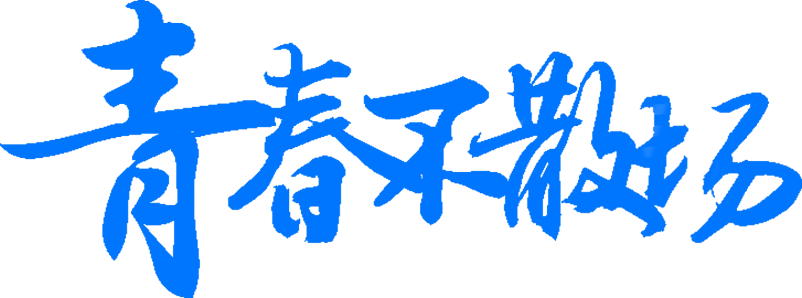 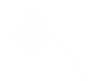 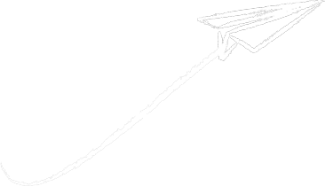 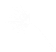 快闪
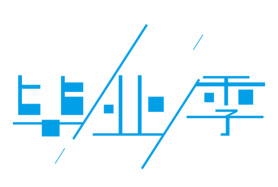 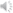 时间飞逝
时间飞逝
时间飞逝
时间飞逝
2014
2015
2016
2017
2018
N年
N年
N年
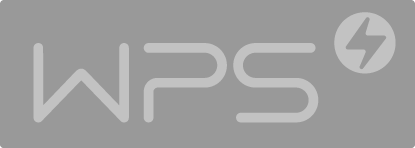 就过去了
就过去了
就过去了
就过去了
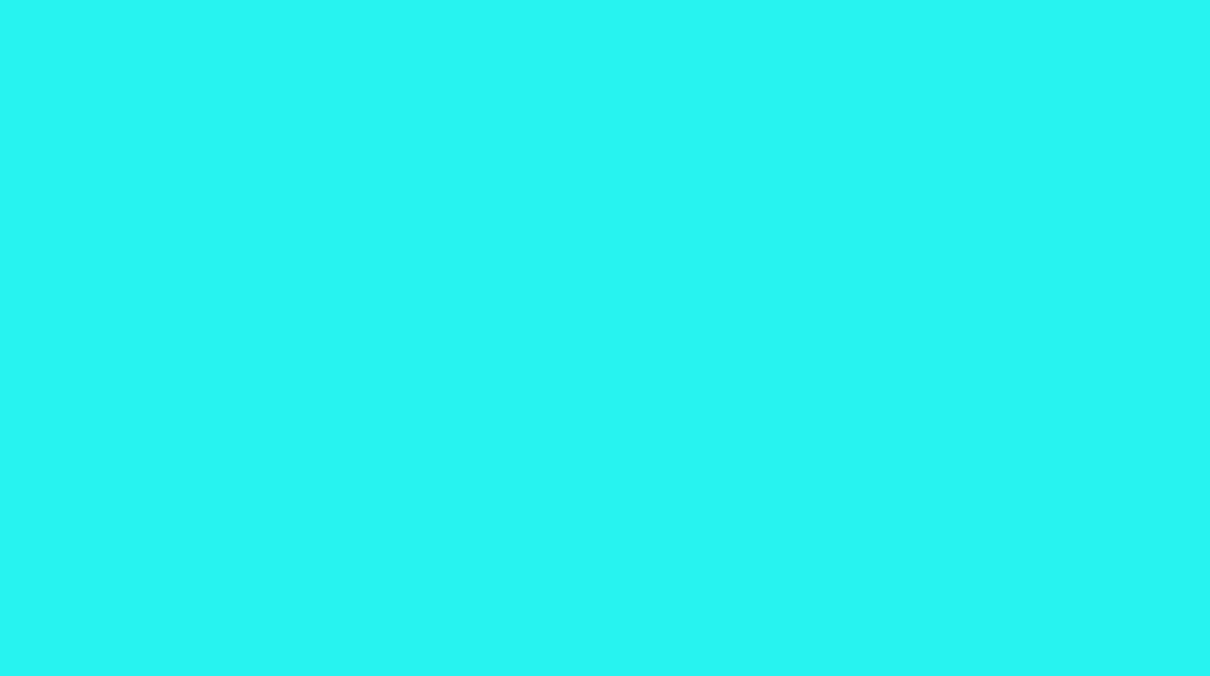 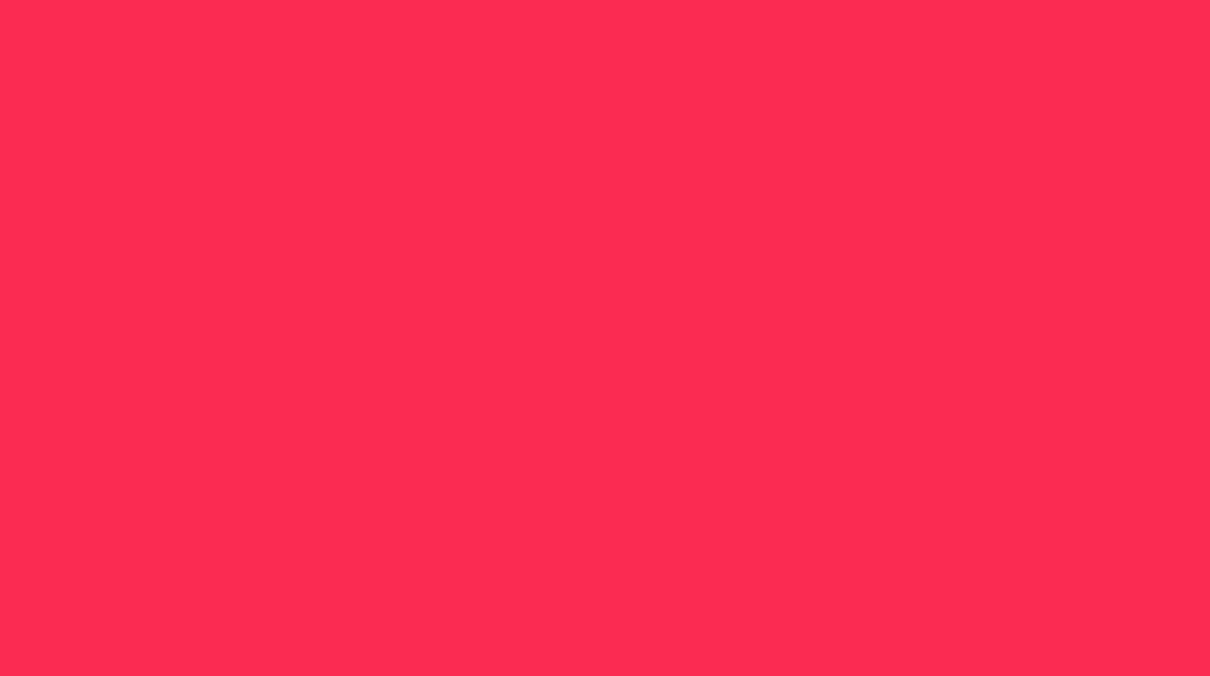 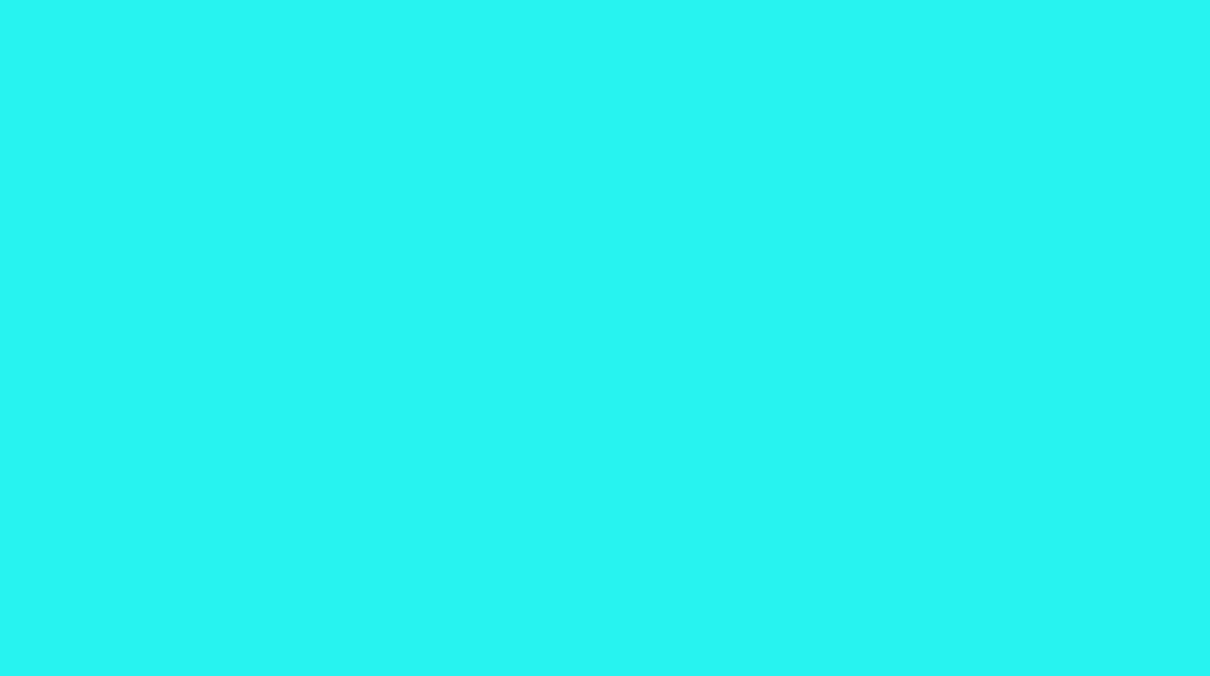 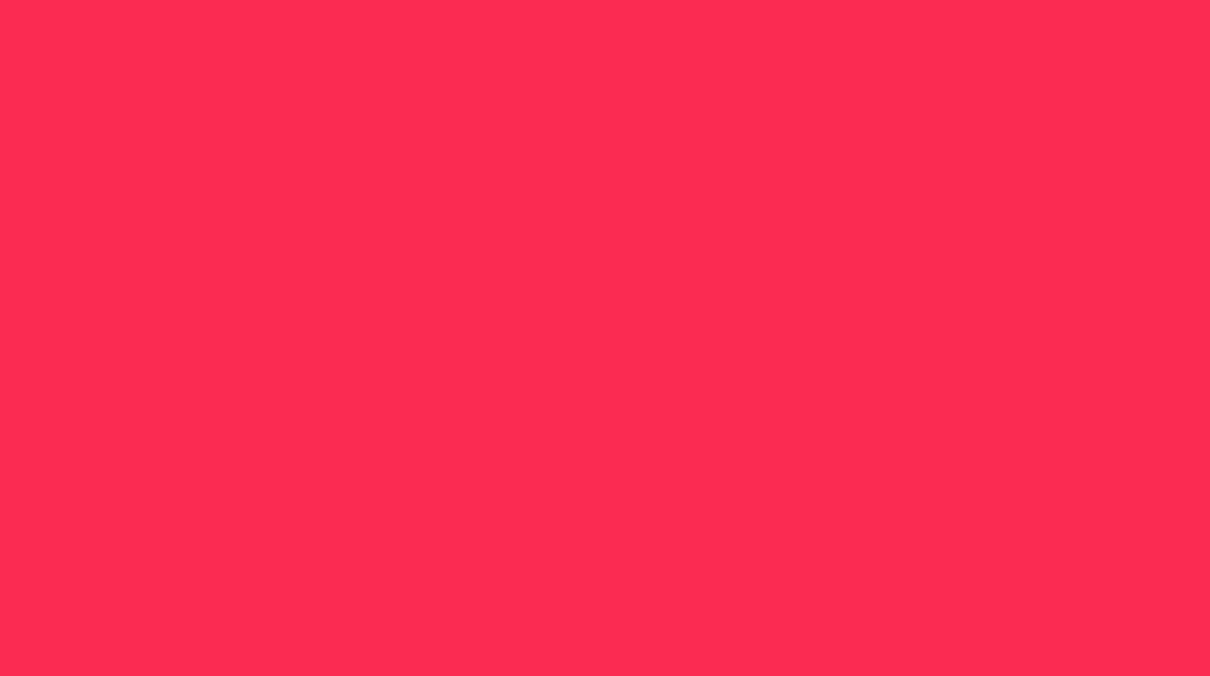 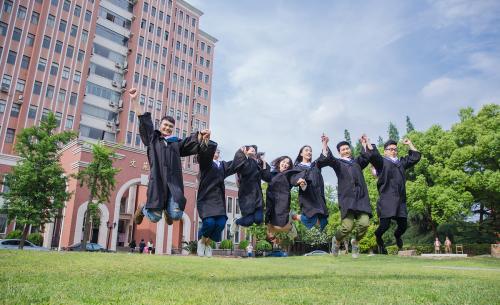 我们
我们
我们
我们
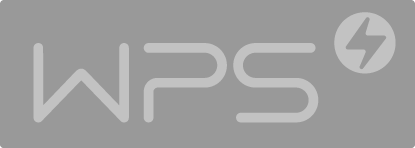 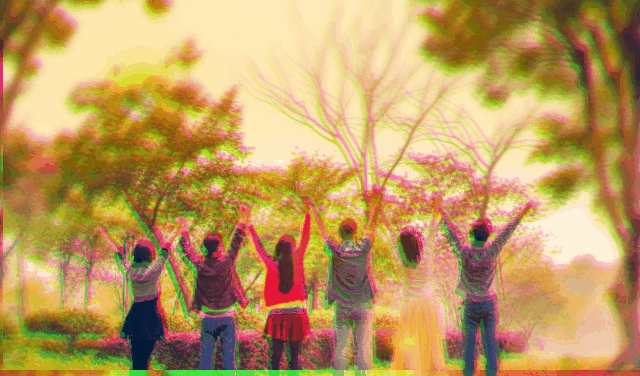 曾经
曾经
曾经
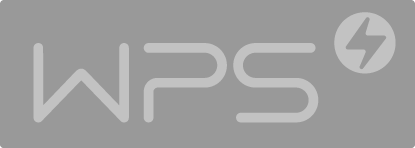 一起吃过饭
一起吃过饭
一起吃过饭
e7d195523061f1c06526803b853d33da37c806682655e537E2A928F3AEA1D11B2C74CA1ADE48C493B3BE6AAFC7DC1413F1D3DE5144BCB5B8EB55459D8BD2DD86CA978BCF0EF961A7AF6DF4AA15BE192775A88C187732EB70B483949ECE849FCDD18FB92BAA2790601969A217C5431C93F549E39EBF67E6A38789ABB31749D15335941818B49350BD
一起上课
一起上课
一起上课
一起上课
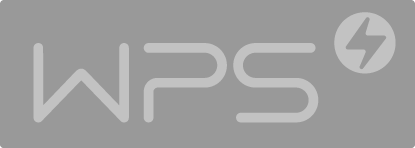 而今天
而今天
而今天
e7d195523061f1c06526803b853d33da37c806682655e537E2A928F3AEA1D11B2C74CA1ADE48C493B3BE6AAFC7DC1413F1D3DE5144BCB5B8EB55459D8BD2DD86CA978BCF0EF961A7AF6DF4AA15BE192775A88C187732EB70B483949ECE849FCDD18FB92BAA2790601969A217C5431C93F549E39EBF67E6A38789ABB31749D15335941818B49350BD
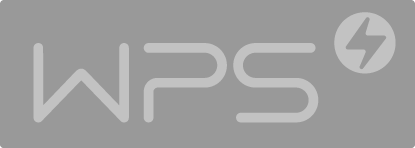 e7d195523061f1c06526803b853d33da37c806682655e537E2A928F3AEA1D11B2C74CA1ADE48C493B3BE6AAFC7DC1413F1D3DE5144BCB5B8EB55459D8BD2DD86CA978BCF0EF961A7AF6DF4AA15BE192775A88C187732EB70B483949ECE849FCDD18FB92BAA2790601969A217C5431C93F549E39EBF67E6A38789ABB31749D15335941818B49350BD
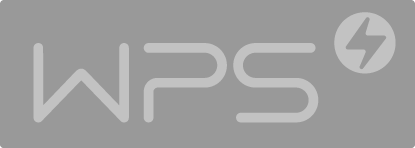 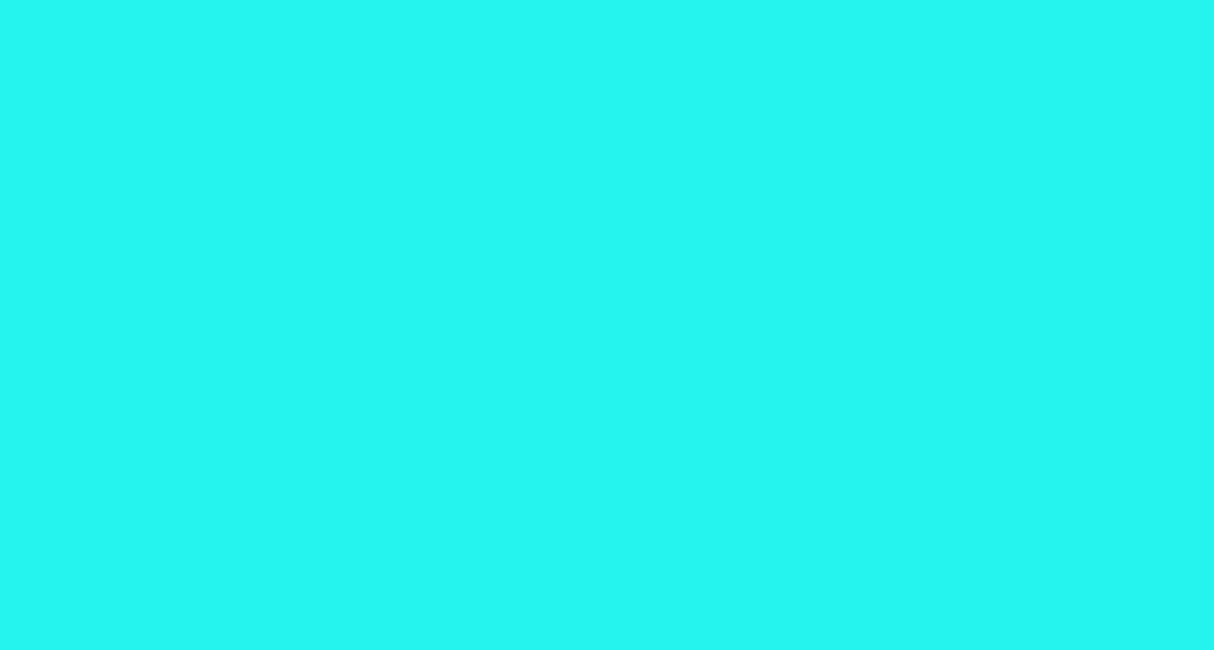 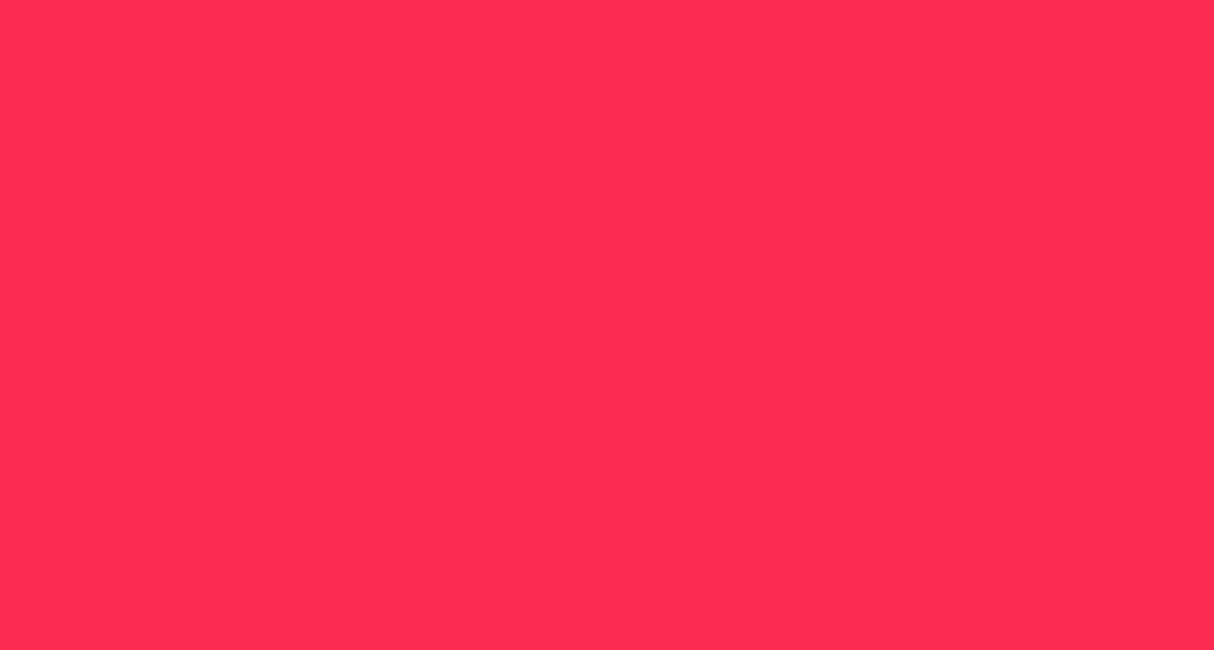 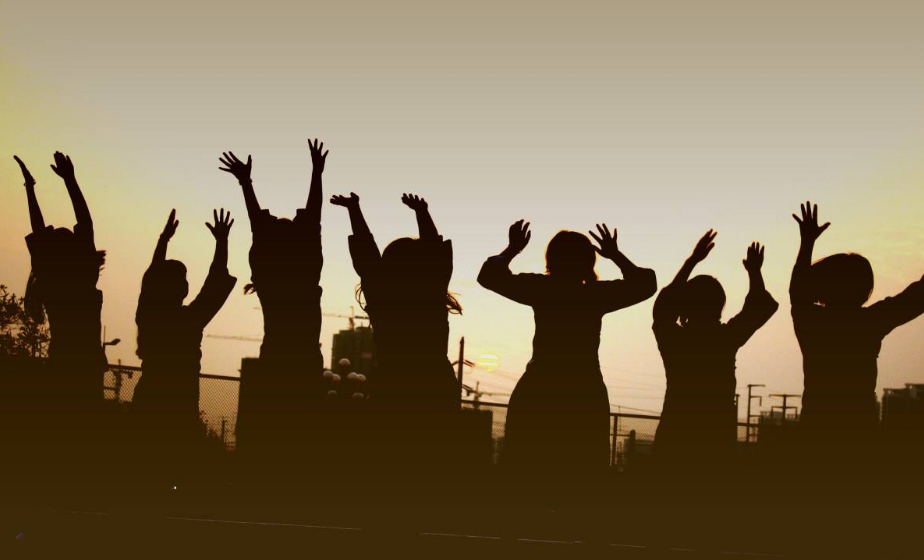 马上
马上
马上
马上
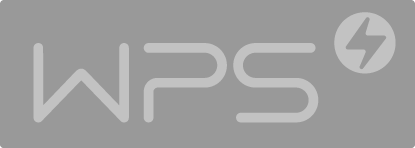 就要
就要
就要
就要
各奔东西
各奔东西
各奔东西
e7d195523061f1c06526803b853d33da37c806682655e537E2A928F3AEA1D11B2C74CA1ADE48C493B3BE6AAFC7DC1413F1D3DE5144BCB5B8EB55459D8BD2DD86CA978BCF0EF961A7AF6DF4AA15BE192775A88C187732EB70B483949ECE849FCDD18FB92BAA2790601969A217C5431C93F549E39EBF67E6A38789ABB31749D15335941818B49350BD
虽然
虽然
虽然
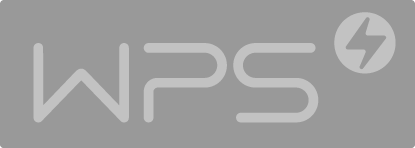 不舍得你们
不舍得你们
不舍得你们
不舍得你们
我亲爱的
我亲爱的
我亲爱的
我亲爱的
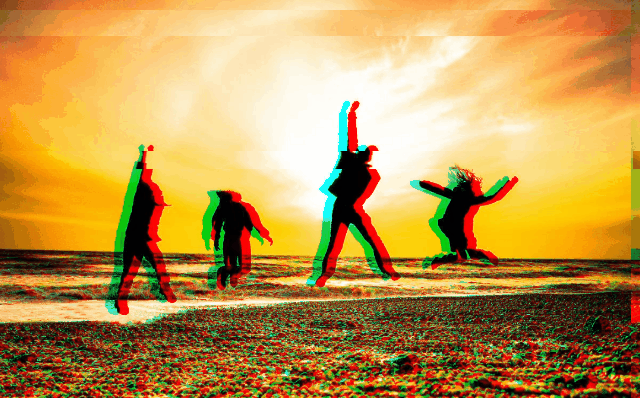 同学们
同学们
同学们
同学们
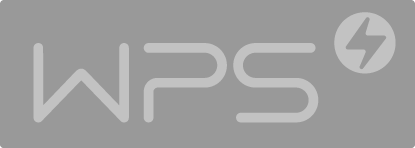 今后
今后
今后
今后
我们各自
我们各自
我们各自
去追寻
去追寻
去追寻
我们的梦想
我们的梦想
我们的梦想
我们的梦想
青春的记忆
青春的记忆
青春的记忆
青春的记忆
永不
永不
永不
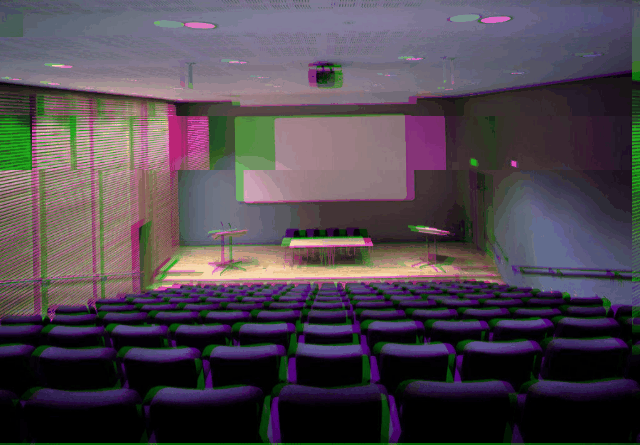 磨灭
磨灭
磨灭
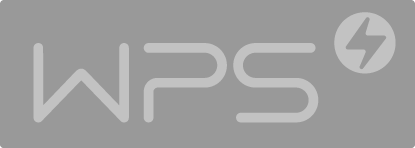 我们
我们
我们
我们
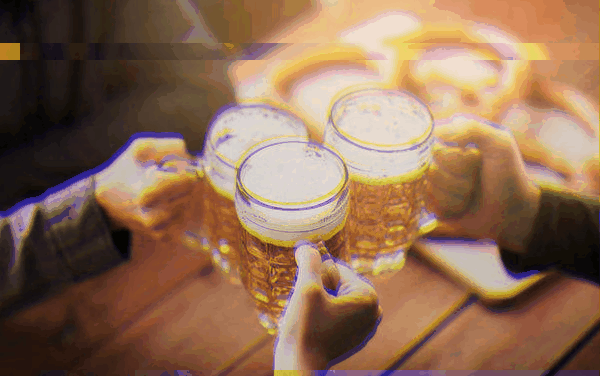 后会有期
后会有期
后会有期
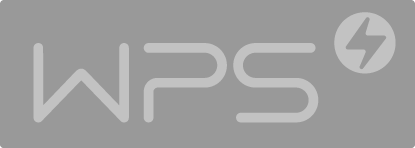